Incontro dei Coordinatori delle Commissioni di lavoroMercoledì 21 novembre 2018Aggiornamento sugli eventi formativi Organizzati dall’Ordine in collaborazione con le CommissioniIng. Johanna RoncoAssociazione Professione Ingegnere
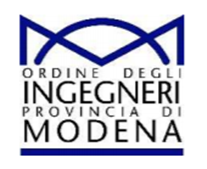 Attività formativa organizzata dall’Ordine di Modena 2015-2018*
L’Ordine di Modena rimane ai primi posti in Italia per rapporto corsi/iscritti con circa 3 eventi a settimana, più della metà gratuiti
Ruolo sempre più importante delle Commissioni dell’Ordine, spesso direttamente coinvolte anche nell’organizzazione degli eventi con sponsor/partner
* Dati al 20/11/2018
Eventi organizzati dalle Commissioni: principali tendenze
Eventi più articolati (es. cicli di seminari
Alto numero di Corsi qualificanti
Buon tasso di partecipazione e gradimento, affiliazione degli iscritti
Offerta formativa più varia, anche su sollecitazione degli iscritti
Aule miste
Punti di discussione
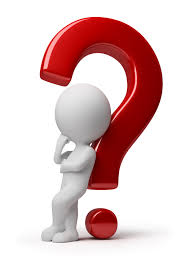 Da sviluppare: calendario eventi e sistema raccolta feedback
Defezione senza preavviso per eventi gratuiti: introdurre una black list?
Rilevamento presenze, iscrizioni sul posto
Novità portale Iscrizioneformazione.it
Rapporti con UNIMORE (aule, eventi)
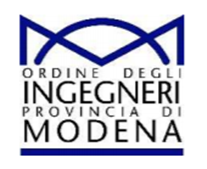 Grazie per l’attenzione!